PHÒNG GD&ĐT CẦN GIUỘC
TRƯỜNG THCS PHƯỚC VĨNH ĐÔNG
S6-C1-T….
Quan hệ chia hết. Tính chất chia hết (tiết 2)
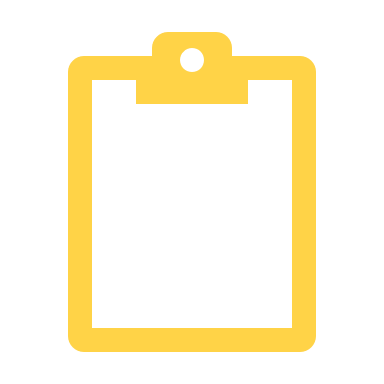 Giáo viên: Lê Thị Ánh Tuyết
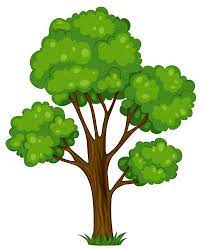 HOẠT ĐỘNG MỞ ĐẦU
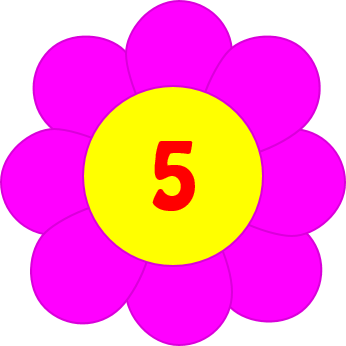 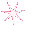 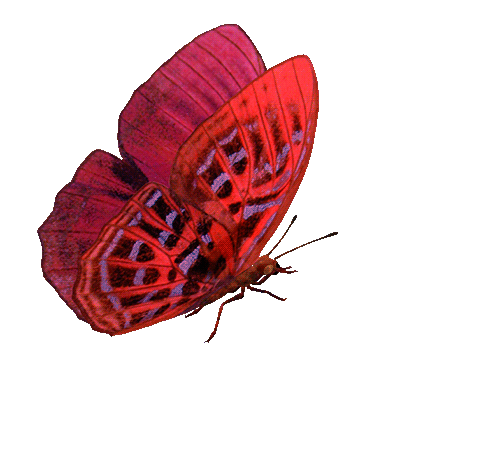 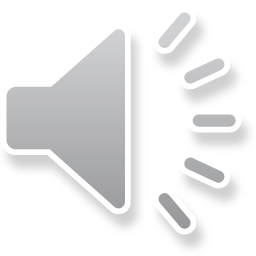 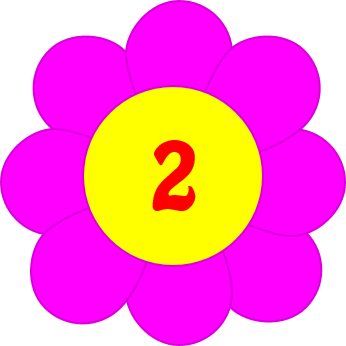 HÁI HOA DÂN CHỦ
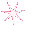 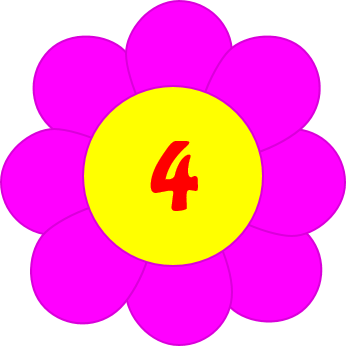 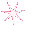 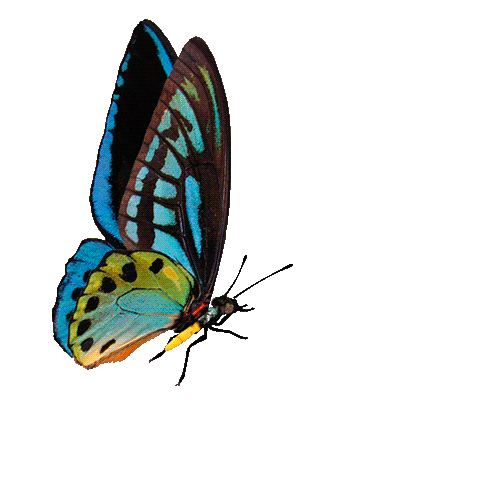 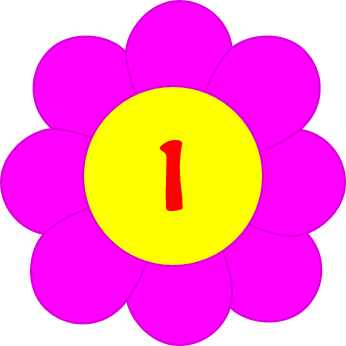 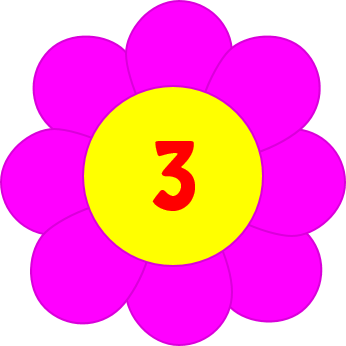 Câu 3: Tìm các ước của 30 lớn hơn 7.
Câu 2: Tìm các bội của 5 nhỏ hơn 27.
Câu 1: Tìm các ước của 4.
Câu 5: Tìm ước của 100 trong các số sau: 1; 3; 5; 10; 23; 50; 70.
Câu 4: Tìm bội của 6 trong các số sau: 0; 12; 25; 42; 50.
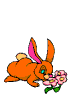 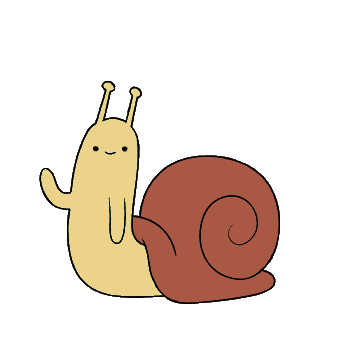 Đáp án:
Các ước của 4 là: 1; 2; 4
Đáp án: Các ước của 100 là: 1; 5; 10; 50
Đáp án: Các bội của 5 nhỏ hơn 27 là: 0; 5; 10; 15; 20
Đáp án: Các ước của 30 lớn hơn 7 là: 10; 15; 30
Đáp án:
Bội của 6 là: 0; 12; 42
II. Tính chất chia hết
      1.Tính chất chia hết của một tổng
Hoạt động 4: Chỉ ra số thích hợp cho       theo mẫu:
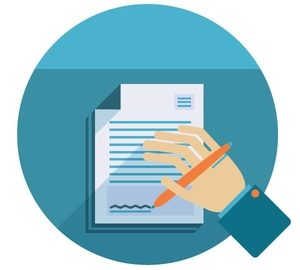 ?
HOẠT ĐỘNG HÌNH THÀNH KIẾN THỨC
?
?
?
?
?
?
?
?
?
?
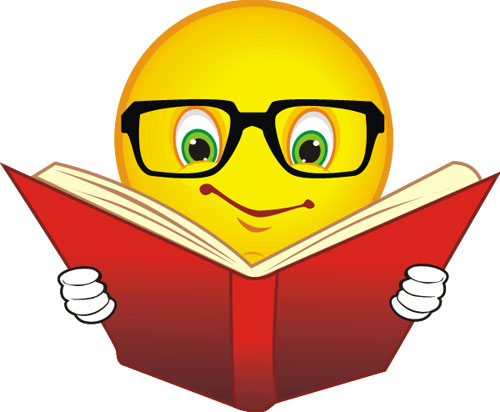 Hoạt động cá nhân, đứng tại chỗ trình bày kết quả
HS dự đoán và phát biểu tính chất chia hết của một tổng
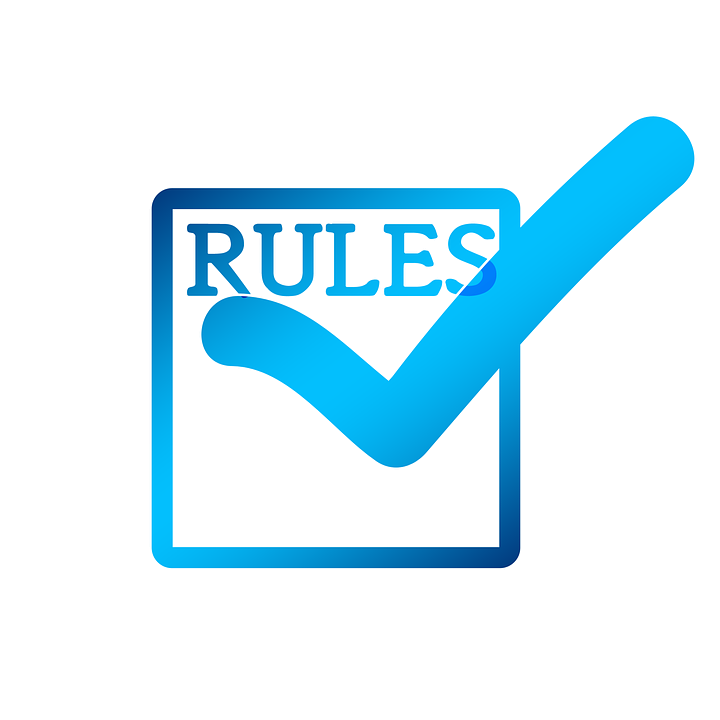 HOẠT ĐỘNG HÌNH THÀNH KIẾN THỨC
Tính chất : Nếu tất cả các số hạng của tổng đều chia hết cho cùng một số thì tổng chia hết cho số đó.
Ví dụ 5: Không tính tổng, xét xem:
HOẠT ĐỘNG HÌNH THÀNH KIẾN THỨC
a) A = 8 + 12 + 24 có chia hết cho 4 hay không. Vì sao?
b) B = 28 + 35 + 42 + 56 có chia hết cho 7 không. Vì sao?
Giải
a) Các số 8, 12, 24 đều chia hết cho 4 nên A chia hết cho 4.
b) Các số 28, 35, 42, 56 đều chia hết cho 7 nên B chia hết cho 7.
Từ ví dụ 5 HS dự đoán và nêu công thức tổng quát
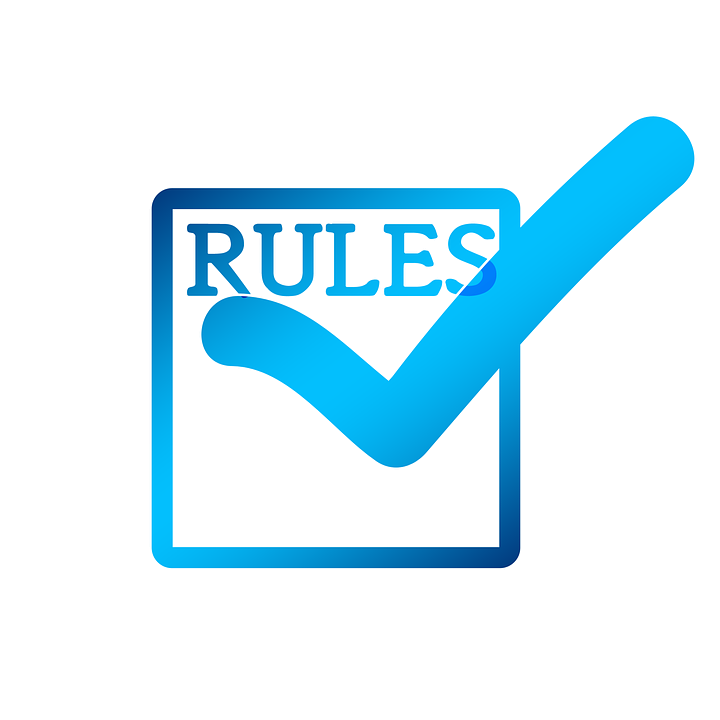 HOẠT ĐỘNG HÌNH THÀNH KIẾN THỨC
Lưu ý : Nếu         và          thì
Khi đó ta có:
HOẠT ĐỘNG LUYỆN TẬP
Luyện tập 4: Không tính tổng hãy giải thích tại sao:
A = 1930 + 1945 + 1975 chia hết cho 5
Giải
Các số 1930, 1945, 1975 đều chia hết cho 5 nên A chia hết cho 5
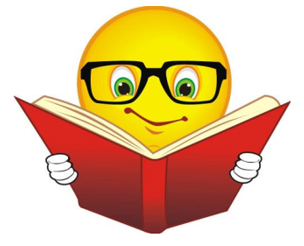 Hoạt động cá nhân, đúng tại chỗ trình bày kết quả
Lắng nghe, nhận xét
HOẠT ĐỘNG VẬN DỤNG
Bài tập 6: Chỉ ra ba số tự nhiên m, n, p thỏa mãn các điều kiện sau: m không chia hết cho p và n không chia hết cho p nhưng m + n chia hết cho p
Giải
Ta có        và          nhưng
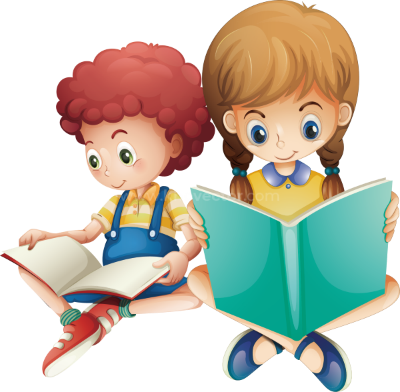 Hoạt động cặp đôi
Cập đôi làm nhanh nhất trình bày kết quả
Quan sát, nhận xét
2.Tính chất chia hết của một hiệu
HOẠT ĐỘNG HÌNH THÀNH KIẾN THỨC
Hoạt động 5: Chỉ ra số thích hợp cho       theo mẫu:
?
?
?
?
?
?
?
?
?
?
?
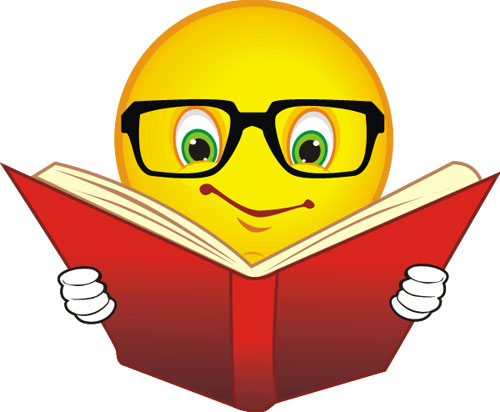 Hoạt động cá nhân, đúng tại chỗ trình bày kết quả
Dự đoán và phát biểu tính chất chia hết của một hiệu
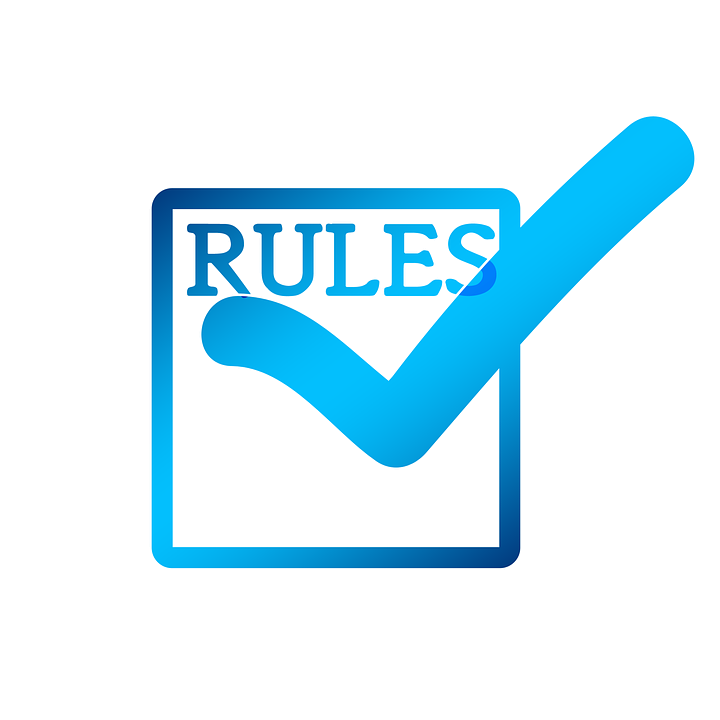 HOẠT ĐỘNG HÌNH THÀNH KIẾN THỨC
Tính chất: Nếu số bị trừ và số trừ đều chia hết cho cùng một số thì hiệu chia hết cho số đó.
HOẠT ĐỘNG HÌNH THÀNH KIẾN THỨC
Ví dụ 6: Không tính hiệu, xét xem:
 A = 4 000 – 36 có chia hết cho 4 hay không. Vì sao?
 B = 70 000 – 56 chia hết cho 7 hay không. Vì sao?
Giải
a) Các số 4 000 và 36 đều chia hết cho 4 nên A chia hết cho 4.
b) Các số 70 000 và 56 đều chia hết cho 7 nên B chia hết cho 7.
Từ ví dụ 6 HS dự đoán và nêu công thức tổng quát
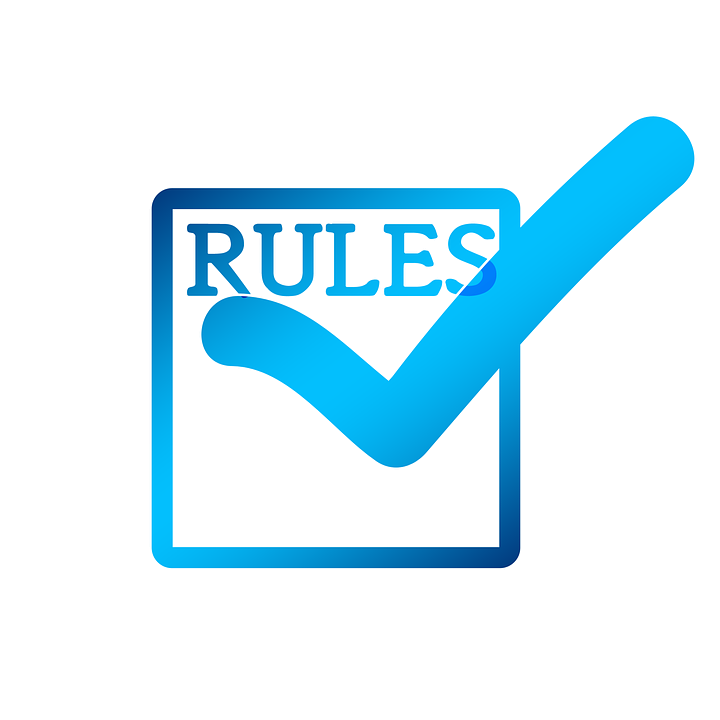 HOẠT ĐỘNG HÌNH THÀNH KIẾN THỨC
Lưu ý : Nếu         và          thì
Với
Khi đó ta có:
HOẠT ĐỘNG LUYỆN TẬP
HOẠT ĐỘNG HÌNH THÀNH KIẾN THỨC
Luyện tập 5: Không tính hiệu, hãy giải thích tại sao:
A = 2 020 – 1 820 chia hết cho 20.
Giải
Các số 2 020 và 1 820 đều chia hết cho 20 nên A chia hết cho 20
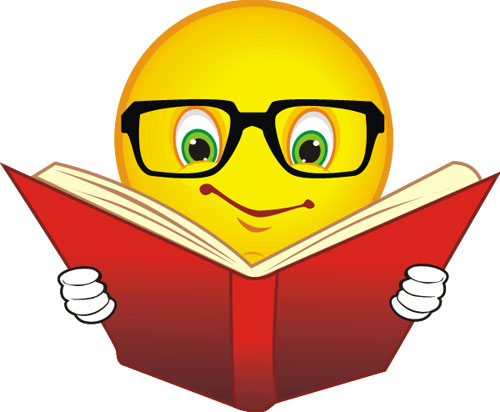 Hoạt động cá nhân, đúng tại chỗ trình bày kết quả
Lắng nghe, nhận xét
HOẠT ĐỘNG VẬN DỤNG
Bài tập 7: Cho a và b là hai số tự nhiên. Giải thích tại sao nếu                  và          thì         .
Giải
Ta có                  và         thì                        
(tính chất chia hết của một hiệu).
Suy ra:
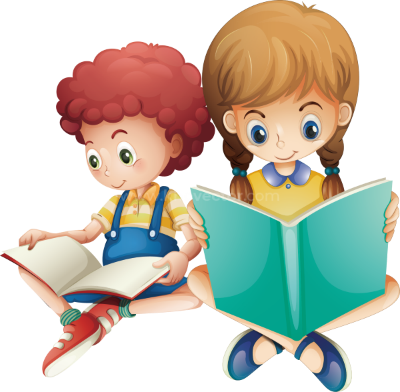 Lớp chia thành 2 nhóm, nhóm làm nhanh nhất trình bày kết quả
Quan sát, nhận xét
HƯỚNG DẪN TỰ HỌC Ở NHÀ
- Đọc lại toàn bộ nội dung bài đã học.
- Học thuộc: khái niệm chia hết, bội và ước của một số, tính chất chia hết của một tổng, hiệu (dưới dạng lời văn và công thức tổng quát) cùng các chú ý.
- Làm bài tập 5, 8 SGK trang 34.
- Đọc nội dung phần còn lại của bài, tiết sau học tiếp
Remember…Safety First!
Thank you!